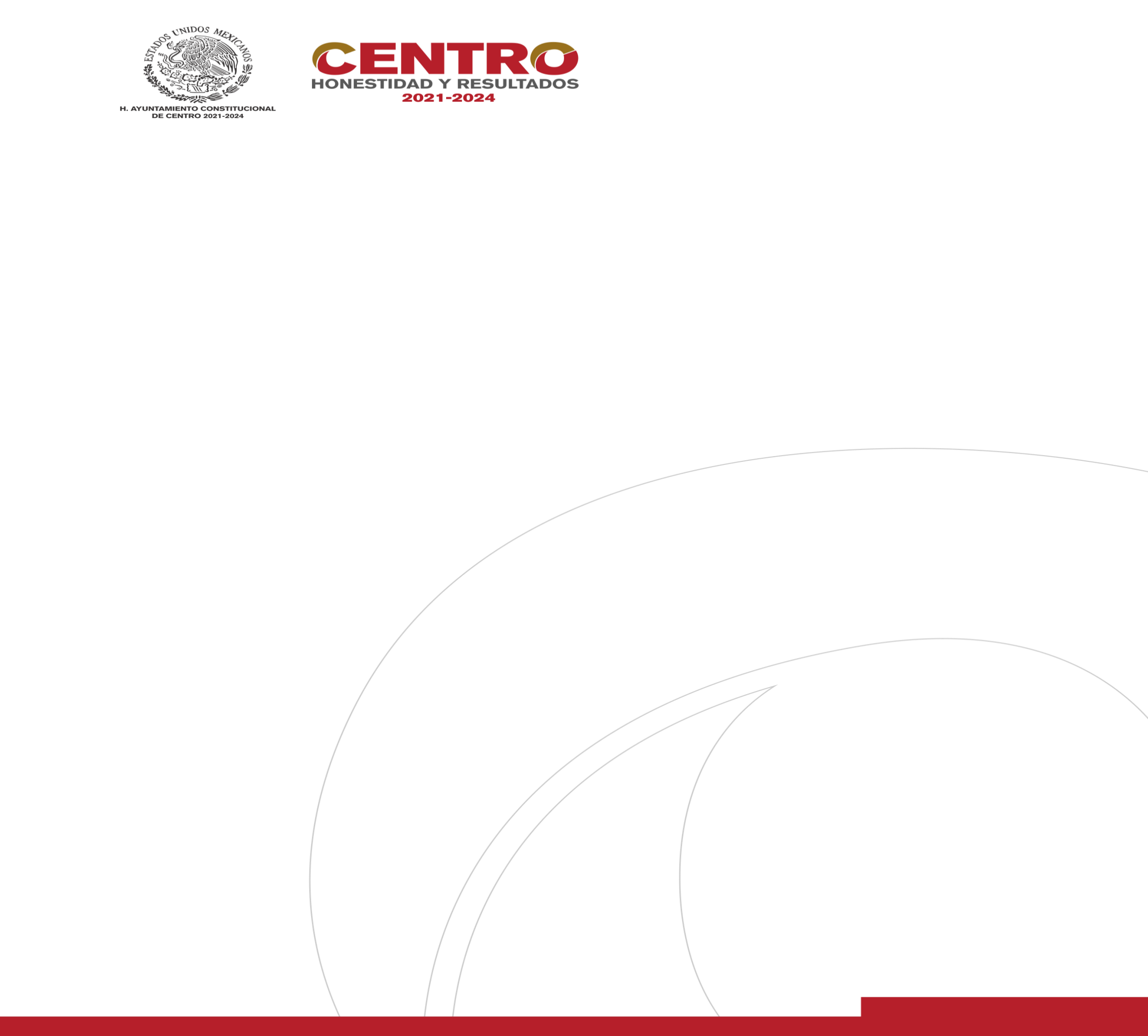 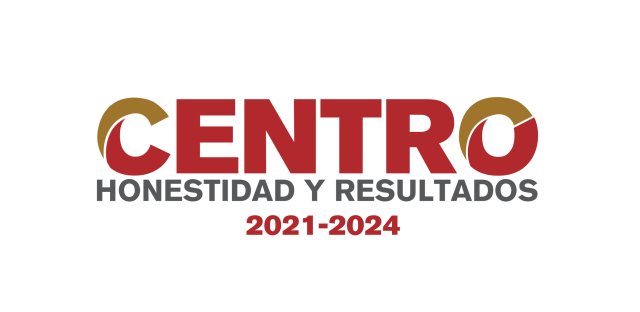 Dirección de Programación
Sección I
 Subdirección de Planeación
Artículo 117.- Competen al Subdirector de Planeación las siguientes facultades y obligaciones:
Coordinar con las dependencias la formulación, publicación y difusión del Plan Municipal de Desarrollo, y coadyuvar en la elaboración de los programas sectoriales, regionales y especiales de corto y mediano plazo;
 Proponer planteamientos, estudios, estadísticas e información en general, para integrar el Plan Municipal de Desarrollo; así como para los programas operativos anuales;
Coordinar sus acciones con las dependencias municipales, involucradas en la consecución de los programas y proyectos de desarrollo municipal; 
Desarrollar y proponer los mecanismos para el seguimiento del cumplimiento de los objetivos, estrategias y líneas de acción del Plan Municipal de Desarrollo y sus programas;
Coadyuvar en la determinación de las prioridades programáticas para el cumplimiento de los objetivos y líneas de acción del Plan Municipal de Desarrollo; 
Coadyuvar con la Subdirección de Programación en la coordinación del seguimiento de los programas de inversión y del Plan Municipal de Desarrollo;
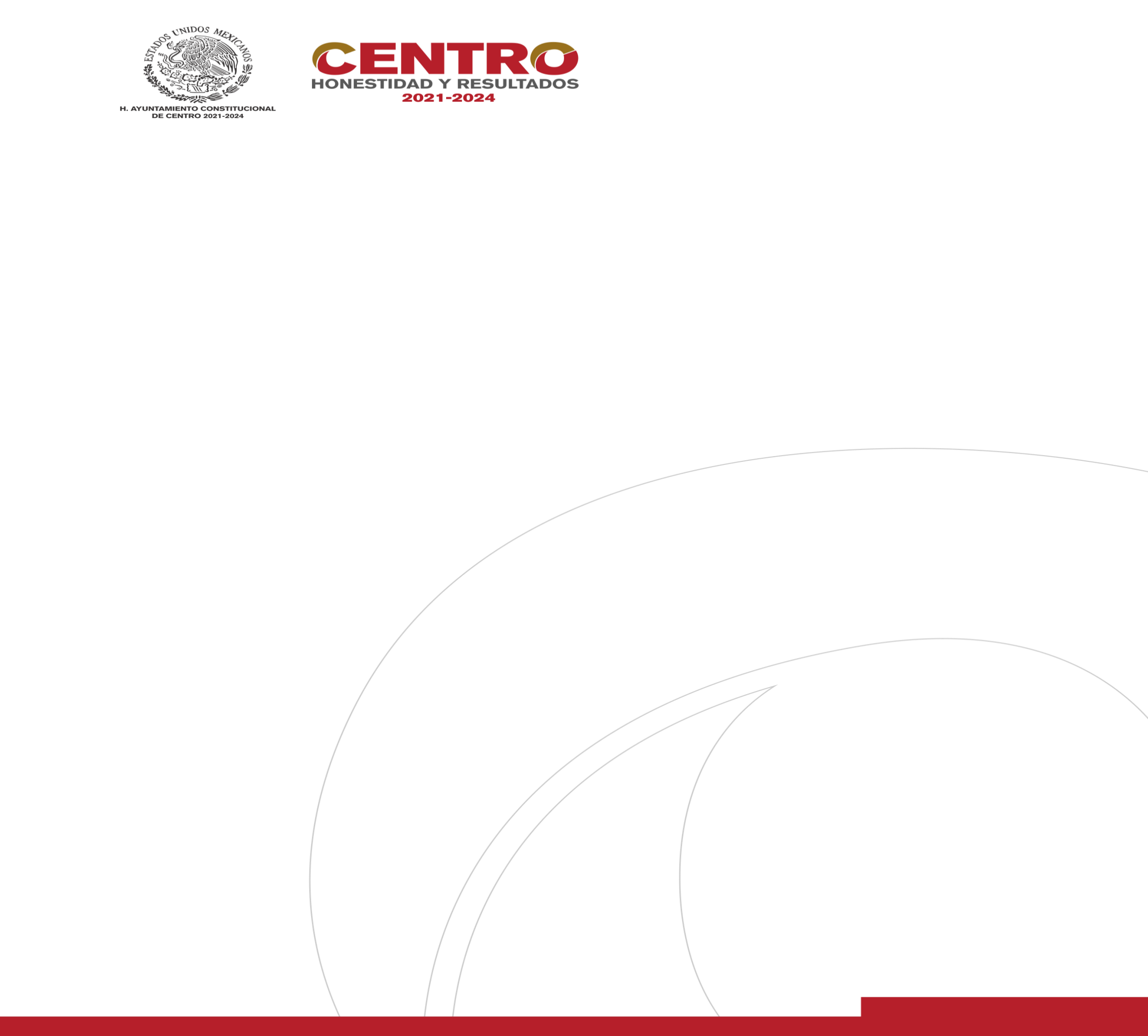 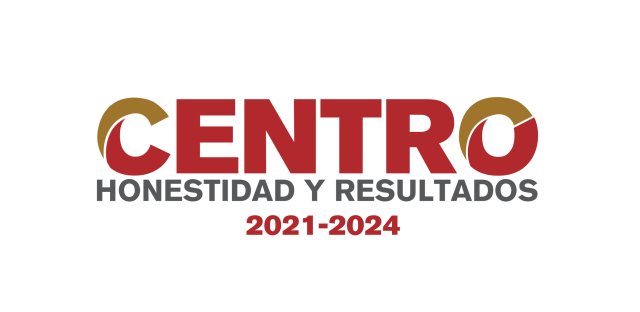 Dirección de Programación
Efectuar la evaluación de programas, objetivos y líneas de acción establecidas en el Plan Municipal de Desarrollo;
En coordinación con la Subdirección de Programación, verificar que la ejecución y operación de los programas de inversiones respondan a los objetivos, estrategias y líneas de acción fijadas en el Plan Municipal de Desarrollo; 
Realizar actividades para la organización y funcionamiento de los subcomités que integran el Comité de Planeación para el Desarrollo Municipal; 
Impulsar la realización de estudios y acopio de información, que permitan orientar las asignaciones de recursos; 
Colaborar en la realización de programas especiales, sean sectoriales, regionales de corto o mediano plazo; 
En coordinación con las dependencias del Gobierno Municipal, evaluar el Plan Municipal de Desarrollo y el Programa Operativo Anual; 
Apoyar la elaboración y revisión de las Matrices de Marco Lógico y las Matrices de Indicadores de Resultados, que realicen las dependencias del Gobierno Municipal, así como revisar los proyectos de las dependencias, con base a dichas matrices;
Propiciar la vinculación con los otros niveles de gobierno, para coordinar acciones y potenciar el gasto público, con el apoyo de los subcomités sectoriales del Comité de Planeación para el Desarrollo Municipal de Centro, (COPLADEMUN).
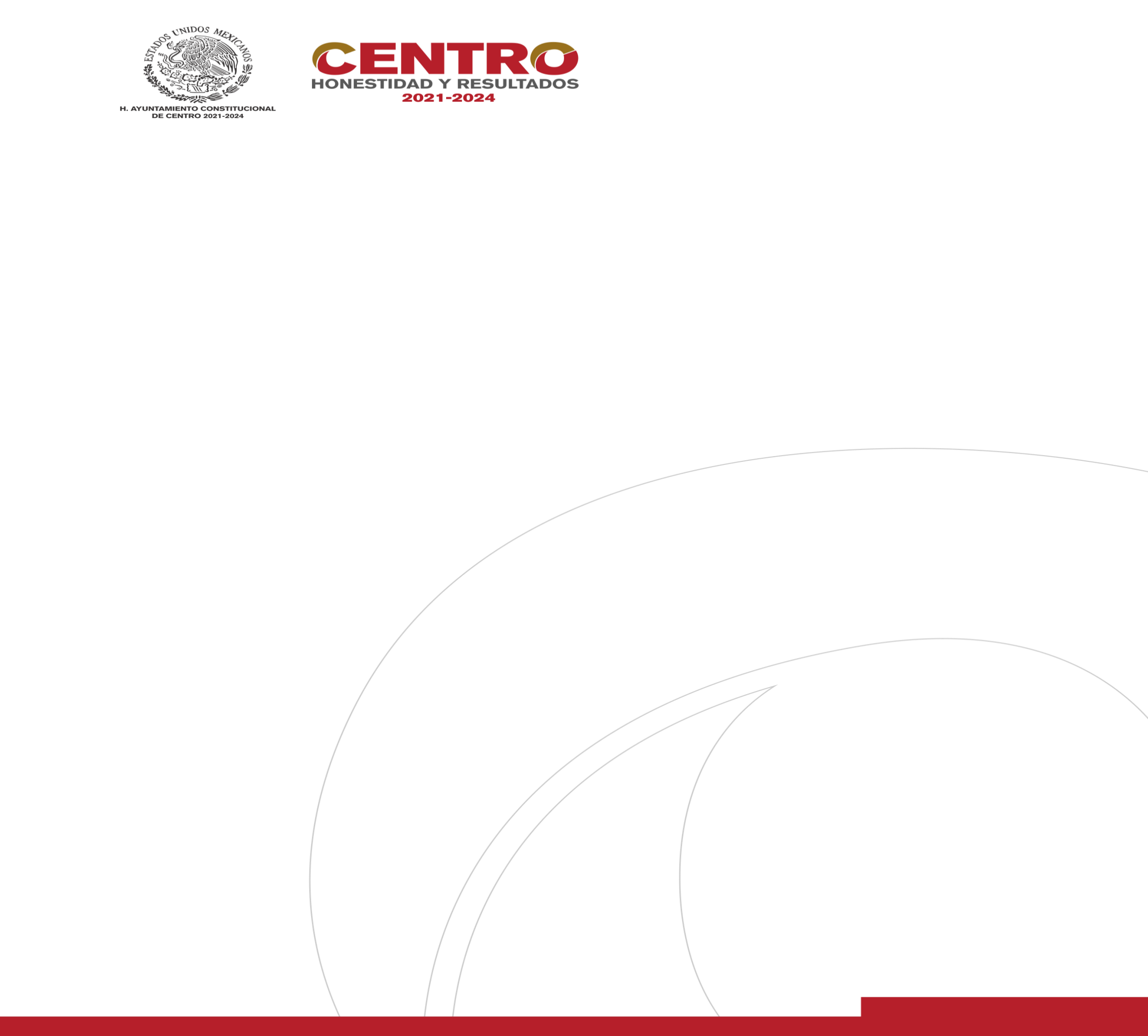 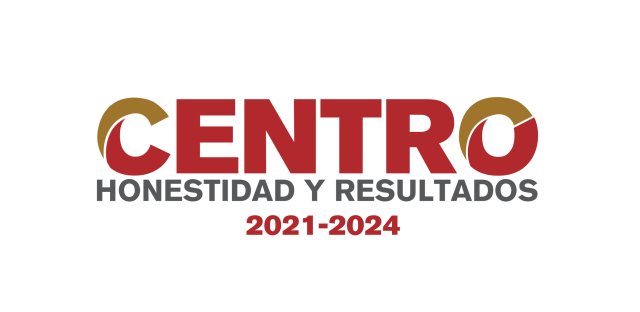 Dirección de Programación
Artículo 118.- Para el ejercicio de sus atribuciones la Subdirección de Planeación contará con las siguientes unidades administrativas:

Departamento de Infraestructura Institucional.
Departamento de Planeación.
Departamento de Evaluación.